LEP Review Update and Company Form
Suzanne Bennett
Chief Operating Officer
Strategic Board
28 June 2019
Introduction and Overview
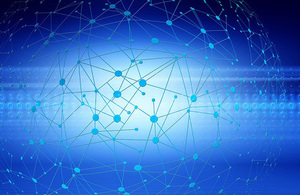 Strengthened Local Enterprise Partnership Review – published July 2018
Working Groups
Working Group 1: Board Size, Composition, Chair and Board Member Recruitment and Diversity

Working Group 2: Legal Personality

Groups made up Board Members

Advisory Groups: make recommendations to Strategic Board
Company Form
Decision today won’t restrict options for either working group

Company won’t be registered following today’s decision

Nil Return Company

Role of Accountability Board
Types of Company
Discounted Company Types

Company Limited by Shares

Charitable Company

Community Benefit Societies
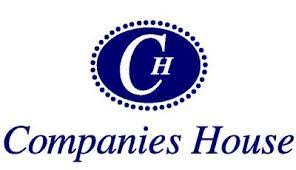 CLG vs CIC
Company Limited by Guarantee Vs Community Interest Company